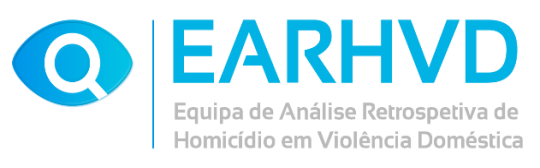 Apresentação do relatório do dossiê n.o 3/2021-MM

CENTRO DE ESTUDOS JUDICIÁRIOS
Coimbra, 5 de abril de 2024
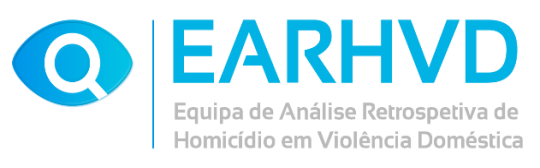 Dossiê n.o 3/2021-MM
1. Identificação do caso
O presente relatório refere-se a duas tentativas de homicídio de que foram vítimas uma mulher de 50 anos (identificada como A) e o filho de 22 anos (identificado como D) sendo o agressor o marido e pai das vítimas, então com 53 anos de idade (identificado como B)

	          Foi ainda interveniente outra filha de A e B, com 29 anos (identificada como C)
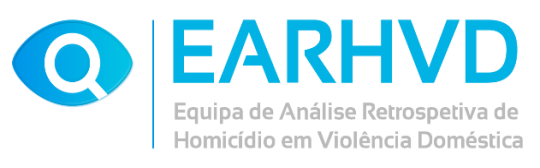 Dossiê n.o 3/2021-MM
1. Identificação do caso
B foi condenado, por acórdão do ano de 2021, confirmado pelo Tribunal da Relação, na pena única de 6 anos de prisão e 320 dias de multa, pela prática dos seguintes crimes previstos no Código Penal

um crime de violência doméstica agravado [artigo 152.o, n.o 1, alínea a), n.o 2, alínea a) e n.o 4] de que foi vítima A 
dois crimes de homicídio qualificado, na forma tentada [artigos 22.o, 23.o, 131.o e 132.o, n.o 1 e n.o 2, sendo um pela alínea a) e o outro pela alínea b), ambos agravados pelo uso de arma, nos termos do artigo 86.o n.os 3 e 4 do Regime Jurídico das Armas e Munições] de que foram vítimas A e D
um crime de detenção de arma proibida [artigo 86.o n.os 1,  alíneas c) e d) do Regime Jurídico das Armas e Munições]
três crimes de ameaça agravados [disposições conjugadas dos artigos 153.o, n.o 1 e 155.o, n.o 1, alínea a)] de que foram vítimas C e D
Os factos em apreciação no presente relatório ocorreram em fevereiro de 2020
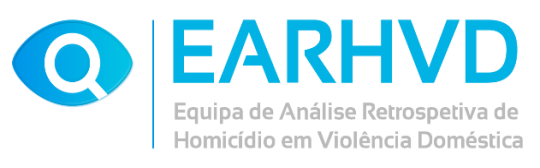 Dossiê n.o 3/2021-MM
2. Informação recolhida
2.1. Matéria de facto provada no processo judicial
B e A casaram em 1989 e tiveram dois filhos: C, nascida em 1990 e D, nascido em 1997
No período compreendido entre 2010 e a data dos factos (2020), no interior da residência, pelo menos uma vez por mês, B dirigiu-se a A e D chamando-os de “gatunos”, acusando-os de só estarem interessados no seu dinheiro, e quando discutia com A, apelidava-a de “ladra”, “vaca” e “cabra”
No período compreendido entre 2015 e a data dos factos (2020), no interior da residência, em pelo menos três ocasiões distintas, B disse a A, D e C: “qualquer dia mando tudo pelo ar”, “eu vou, mas vós ides todos”, “eu ponho as botijas de gás e vai tudo pelo ar”, que iriam “todos assistir de camarote” e “não ficais aqui para vos rires”, referindo-se à sua mulher e aos dois filhos do casal
No mesmo período temporal, em cerca de seis ocasiões distintas, B deixou bilhetes manuscritos nos móveis e portas interiores da habitação, tendo como destinatários A, D e C, com os dizeres: “ide brincar com outro, montes de merda, eu já mostrei do que sou capaz de fazer”
Quando estava zangado, B partiu copos, loiças e desferiu pontapés em cadeiras
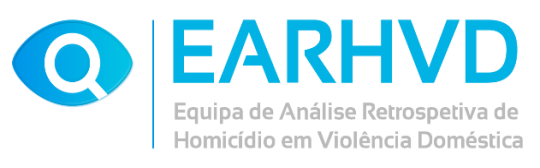 Dossiê n.o 3/2021-MM
2. Informação recolhida
2.1. Matéria de facto provada no processo judicial
Em data que não foi possível apurar em concreto, entre o início de 2017 e a data dos factos, no âmbito de uma discussão com A, B apontou a esta um objeto em tudo idêntico a um revólver, dizendo-lhe que a mataria se voltassem a ligar-lhe do banco por ter a conta com saldo negativo. Nessa altura, obrigou A a ir ao banco encerrar essa conta, levando um papel por si assinado, que aquela exibiu a um funcionário do banco, com os seguintes dizeres “(…) Eu estou acamado se for preciso assinar vai a ladra da minha mulher (…)”
Em 2012, no interior da residência, B dirigiu-se a A e D, dizendo: “sois uns filhos da puta, vou acabar com a vossa raça” e encostou uma faca ao pescoço dofilho. Nessa altura, A foi em defesa de D, agarrando na faca, assim sofrendo um corte na mão com que agarrou tal instrumento
Em 2018, no interior da residência, B disse a D para se levantar da cama e ir cortar a relva e, porque este não lhe obedeceu, ficou zangado e dirigiu-se ao quarto onde dormia, tendo D, receoso, saído para a rua, pelas escadas interiores da habitação que dão acesso à garagem, e ouvido o som, proveniente do cimo dessas escadas, do disparo que B efetuou  com uma arma, cujas características não foi possível apurar em concreto e que tinha guardada no quarto. Quando a mãe (A), acompanhada de uma colega, chegou à residência, pela hora de almoço, encontrou D em pânico, na via pública e vestindo apenas as cuecas. Momentos depois, B partiu umas cadeiras em madeira, que estavam colocadas nas traseiras da casa, com o joelho
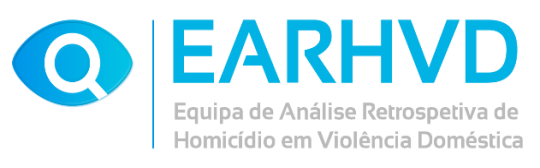 Dossiê n.o 3/2021-MM
2. Informação recolhida
2.1. Matéria de facto provada no processo judicial
No dia dos factos, cerca das 20h40m, no interior da cozinha, B encetou uma discussão com A, por motivos relacionados com a venda de um imóvel a um irmão desta, e começou a bater com duas garrafas de refrigerante “Coca-Cola” no balcão da cozinha, de seguida atirou uma caixa de ovos contra a parede, partiu um copo de vidro que tinha na mão e arremessou um vaso contra a parede da cozinha, ao mesmo tempo que disse para ela “és uma vaca”. Na cozinha, B atirou para o chão outros produtos que A tinha comprado nesse dia e partiu loiça que se encontrava na banca
A seguir, B dirigiu-se ao seu quarto, pegou numa caçadeira de canos serrados, municiou-a com dois cartuchos vermelhos, de calibre 16, e regressou à cozinha. Entretanto, A e D haviam fugido para o exterior da habitação, temendo que B fosse buscar uma arma de fogo para os atingir. Uma vez na cozinha, partiu o micro-ondas, a máquina de café, o ferro de engomar e jarras em vidro, com a coronha da referida arma
B dirigiu-se, então, ao exterior da habitação, sendo seguido por C que lhe suplicava para que parasse com tal comportamento, mas ele empunhou a caçadeira na direção de A e D, tendo efetuado um primeiro disparo na direção dos mesmos, quando se encontrava a cerca de 26,3 metros de distância. Após o que C, desesperada, agarrou e desviou os braços de B e a caçadeira que este empunhava, tendo este efetuado um segundo disparo, o qual, devido à ação de C, não teve a trajetória do anterior e foi dirigido ao monte
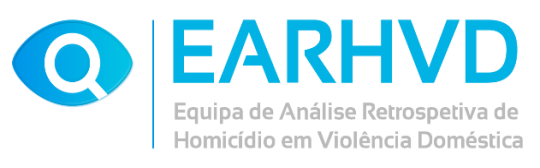 Dossiê n.o 3/2021-MM
2. Informação recolhida
2.1. Matéria de facto provada no processo judicial
A e D esconderam-se numas escadas situadas em terreno próximo à residência, tendo B, munido da referida caçadeira e municiado com dois cartuchos, ido no veículo automóvel na direção da residência do seu sogro, não se tendo apercebido do local onde A e D se escondiam
B veio a ser intercetado pela GNR, tendo sido encontrados no seu veículo automóvel, escondidas debaixo do banco dianteiro do passageiro, uma caçadeira de canos serrados, municiada e pronta a disparar, e uma caixa de munições para a referida arma
No quarto de B foram encontradas armas de fogo de cano largo transformadas (caçadeiras) e de cano curto (pistolas e revólveres), aerossóis de defesa (de gás pimenta e outras substâncias com propriedades lacrimogénias), caixas de munições variadas, armas brancas (facas, catanas, navalhas e canivetes), bastões, mocas e troncos de madeira, bem como um kit de limpeza de armas de fogo e um cofre portátil de cor esverdeada
B não tinha licença para uso e porte de qualquer arma
Do certificado do registo criminal de B nada consta
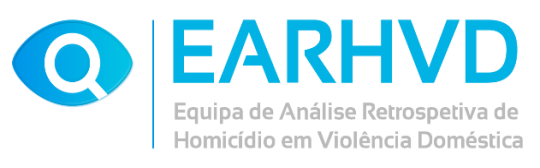 Dossiê n.o 3/2021-MM
2. Informação recolhida
2.1. Matéria de facto provada no processo judicial
Conforme resulta das conclusões da Perícia Psiquiátrica a que B foi submetido: 
Não apresenta doença mental, em sentido estrito ou nosológico, estando ausentes sintomas ou sinais isolados abnormes ou graves, de natureza psicótica, tais como delírios ou alucinações, que possam distorcer o sentido da realidade objetiva e que o próprio não domine ou sejam independentes do controlo da sua inteligência e vontade; a consciência que B tem do mundo à sua volta está conservada, sem episódios dissociativos, organizando o seu presente vivenciado no campo temporal e espacial da sua experiência sensível
Apresenta características peculiares na sua personalidade, que o fazem tolerar mal a frustração; trata-se de pessoa com dificuldades no relacionamento interpessoal, algo focada na atitude dos outros para consigo, de maneira que muitos dos seus comportamentos e pensamentos são justificados desse modo, pouco crítico perante os seus comportamentos e rigidez no pensamento
À data dos factos, possuía juízo crítico e social, ou seja, tinha noção das normas e regras sociais e dos riscos que corria se não as cumprisse, apresentando capacidade de avaliação do que se passa à sua volta e de se determinar em função dessa avaliação
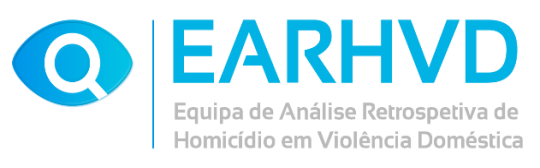 Dossiê n.o 3/2021-MM
2. Informação recolhida
2.1. Matéria de facto provada no processo judicial
No que respeita à história de vida de B, destaca-se: 
A subsistência do agregado familiar de origem de B assentou na atividade profissional de seu pai, enquanto operário da construção civil, e de sua mãe, como empregada de limpeza
Em 2010, a mãe do B foi viver com este, a sua mulher e os dois filhos do casal
Em 2011, desempregado e preocupado com a saúde da sua mãe, a qual veio a falecer em 2012, devido a doença oncológica, B sentia-se psiquicamente instável e deprimido, apresentando comportamentos agressivos, pelo que recorreu a apoio médico e foi sujeito a prescrição psicofarmacológica
B submeteu-se a consultas de psiquiatria e esteve internado durante dois dias, tendo feito cessar tal internamento mediante a assinatura de um termo de responsabilidade de alta clínica, contra o parecer do médico especialista, e regressou a casa
Em 2013, por discórdias com as irmãs acerca da partilha dos bens da herança damãe, B manteve um relacionamento conflituoso com aquelas, ao mesmo tempo que continuava a ser acompanhado em consulta de psiquiatria, medicado e com diagnóstico de depressão, ansiedade e introversão, permanecendo confinado em casa, onde se fechava frequentemente no quarto quando pressentia que não estava sozinho e manifestando dificuldades em lidar com o conflito
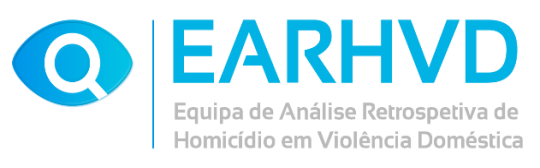 Dossiê n.o 3/2021-MM
2. Informação recolhida
2.1. Matéria de facto provada no processo judicial
No que respeita à história de vida de B, destaca-se: 
Quando convivia, ocasionalmente, com a sua mulher e os dois filhos do casal, tais contactos eram conturbados e B manifestava dificuldade em lidar com o conflito, não obstante o esforço daqueles para não o contrariarem e anuírem às suas pretensões
Mais tarde, B deixou de compareceu a algumas das consultas que lhe foram marcadas e deixou de tomar a medicação prescrita ou tomava-a sem critério
Não exerce qualquer atividade profissional desde 2010
A subsistência económica do agregado familiar foi assegurada com base no vencimento mensal de A, a qual trabalhava como auxiliar de ação educativa, no dinheiro que B herdou de sua mãe e nas poupanças que o mesmo efetuou a partir dos rendimentos que obteve do seu trabalho em França
No meio comunitário onde B reside, este é referenciado como pessoa reservada e de difícil relacionamento interpessoal
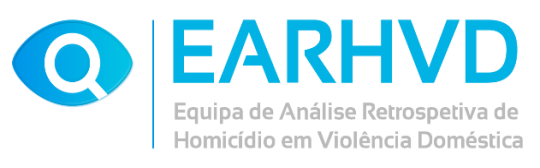 Dossiê n.o 3/2021-MM
2. Informação recolhida
2.2. Outras informações relevantes para o processo em análise
Informações dos diferentes setores de intervenção 
A pesquisa de informações sobre a família em causa, nos diferentes setores de intervenção no contexto da violência doméstica apenas aportou dados relevantes na área da saúde
Com anterioridade á data das tentativas de homicídio (fevereiro de 2020) não foi encontrado qualquer registo de contacto com a GNR, com a Linha Nacional de Emergência Social (LNES) ou com a Rede Nacional de Apoio às Vítimas de Violência Doméstica (RNAVVD)
Também não foi encontrada qualquer intervenção da escola frequentada por D, de Comissão de Proteção de Crianças e Jovens (CPCJ), ou do Instituto de Medicina Legal e Ciências Forenses (INMLCF) no âmbito da avaliação do dano
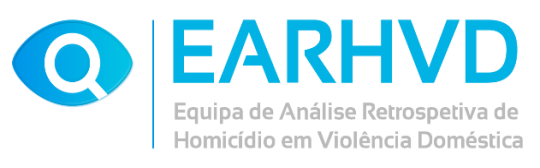 Dossiê n.o 3/2021-MM
2. Informação recolhida
2.2. Outras informações relevantes para o processo em análise
Informações do setor da saúde 
A informação obtida no setor da saúde é referente a A, a B e a D; relativamente a C não existem registos de dados de saúde relevantes

 
 Registos da Unidade de Saúde Familiar respeitantes a A: 
		2004 - Doença depressiva e medicação (antidepressivo + ansiolítico)
		2014 - Perturbação do sono
		2016 - Mantém medicação com antidepressivo + ansiolítico  
Sem outros registos
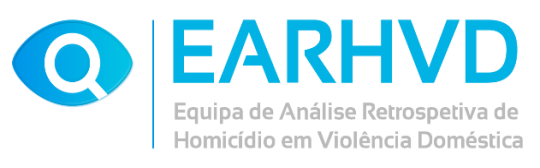 Dossiê n.o 3/2021-MM
2. Informação recolhida
2.2. Outras informações relevantes para o processo em análise
Informações do setor da saúde respeitantes a B 

Dados Hospitalares:
		2010 - Ingestão medicamentosa com intencionalidade suicida, com recurso ao SU. Deprimido após morte súbita do irmão. Verbaliza no Hospital poder voltar a tentar o suicídio. Orientado para a psiquiatria
		2012 - Ingestão de Morfex sem intencionalidade suicida, mas queria dormir (SU). Mantém quadro depressivo após a morte do irmão
		2012 - Intoxicação por tranquilizantes benzodiazepínicos. Depressão Neurótica
		2017 - Ingestão medicamentosa (Venlafaxina + Diazepan). Deixou carta de despedida à filha. Orientado consulta psiquiatria
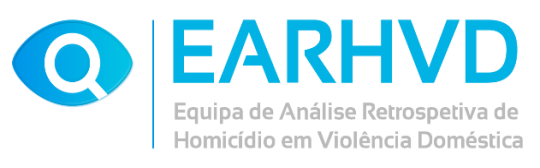 Dossiê n.o 3/2021-MM
2. Informação recolhida
2.2. Outras informações relevantes para o processo em análise
Informações do setor da saúde respeitantes a B 

Dados das Consultas Cuidados Primários/Médico de família:
		2010 - Perturbação depressiva com componente obsessiva muito acentuada. Orientado para Psiquiatria urgente e medicado com ansiolítico
		2011, 2013, 2014, 2015, 2016, 2018 e 2019, consultas com registo de perturbação depressiva com distúrbio ansioso e alterações do sono. Medicação antidepressiva, ansiolítica e para alterações do sono, com ajustes regulares e alteração da medicação
		2015, agravamento da patologia psiquiátrica, acompanhamento psiquiátrico e alteração da medicação
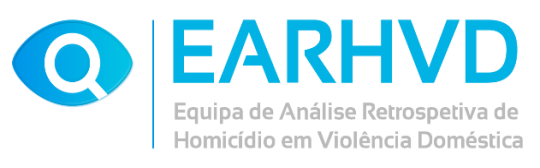 Dossiê n.o 3/2021-MM
2. Informação recolhida
2.2. Outras informações relevantes para o processo em análise
Registos da Unidade de Saúde Familiar respeitantes a D: 
		2011 –médica de família envia para consulta Pedopsiquiatria por “comportamentos do Adolescente”
		2012 - Tentativa de suicídio/Ingestão herbicida, em consulta de pedopsiquiatria, medicado. Pedopsiquiatria - Suspeita de PHDA, impulsivo
		2012 - Pediatria/SU: Intoxicação com ingestão medicamentosa. Contexto familiar: pai desvaloriza o filho, irmã na universidade, pais estiveram separados, situação conflituosa entre os pais
		2016 - “Acessos de tosse” desde há vários anos, agrava-se quando está mais nervoso. Tiques???. Orientado para Otorrino para despiste de organicidade. Antecedentes - Mau comportamento na escola. “Relação dos pais piorou em 2011 e coincidiu com a morte de um tio paterno que conduziu a depressão do pai. “Os pais moram juntos, mas é como estivessem separados”
		2019 - outros problemas de saúde (abuso tabaco e obesidade)
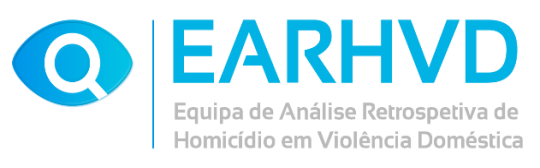 Dossiê n.o 3/2021-MM
2. Informação recolhida
2.2. Outras informações relevantes para o processo em análise
Informações do setor da saúde 
Releva o facto de A e os filhos serem seguidos por uma médica especialista em medicina geral e familiar, numa determinada Unidade de Saúde Familiar (USF) e B ser seguido por outra médica, numa USF diferente
Ou seja, pese embora residindo no mesmo domicílio, em termos de assistência médica primária familiar, esta família estava fragmentada, não existindo, portanto, neste setor, um conhecimento integrado do agregado familiar
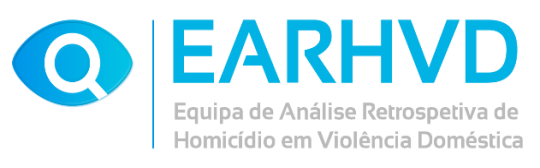 Dossiê n.o 3/2021-MM
3. Audição das vítimas
3.1. Vítima A
Esclareceu que:
B sempre se sentiu “revoltado” com a família dele. Foi criado pelos avós e achava que os primos tinham mais apoio familiar do que ele. Pensa que este comportamento de B é um “trauma” de infância. Sempre foi um “revoltado”. Sentia revolta com o filho, com a família, com os colegas de trabalho. Começou assim quando o filho tinha mais ou menos sete anos. Evitava o convívio com a família.  A certa altura, B ficou muito gordo, queria fazer dieta e não comia com eles. Quando a mãe de B veio de França, ele quis que ela ficasse a viver lá em casa. Fazia muitas despesas, fazia compras disparatadas. Entre outras coisas, comprava armas e dizia que era para se “virar” contra os irmãos
B iniciou consulta particular de psiquiatria por volta de 2015, mas o tratamento prescrito pela médica não resultou. Ela não o acompanhava às consultas porque ele não permitia. Ele só ia ao SNSpara ir buscar receitas
O relacionamento de B com o filho D era muito mau, chamava-lhe “gordo”. Com a filha C tinha uma relação “boa”.  Esta tentava falar com B, procurando acalmá-lo sem interferir na relação do casal. Dizia-lhe, contudo, que não sabia como é que havia de agir. Quando C estava, B conversava com ela e melhorava o ambiente
na escola, D não tinha apoios. Fez duas tentativas de suicídio, foi acompanhado na pedopsiquiatria, mas eles lá não tiverem a perceção da violência doméstica vivida pela criança. Nunca existiu intervenção de CPCJ
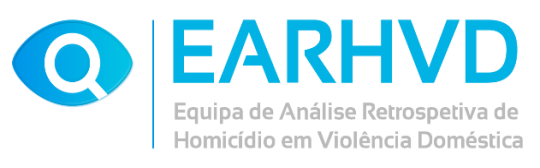 Dossiê n.o 3/2021-MM
3. Audição das vítimas
3.1. Vítima A
Esclareceu que:
nunca pediu ajuda a ninguém porque tinha medo, pensava que B nunca ia ser preso, achava que apenas lhe iam retirar as armas sem outras consequências e que ele depois a matava. Também nunca contou nada à médica de família, que não era a mesma de B, porque tinha medo. Não tinha confiança para pedir apoio a nenhuma instituição, pois achava que não a iriam proteger
quando foi vítima da tentativa de homicídio, nessa altura achou que iriam agir contra B, “tinha a certeza de que ele ia ser preso”. Por isso, pediu ajuda
vem de um meio muito pobre. Lembra-se de trabalhar no campo desde muito pequenina. A mãe dela foi vítima de violência doméstica desde que se lembra. O pai sempre agrediu a mãe, bem como a ela e à irmã. Casou-se com 19 anos para se libertar da “vida de trabalho” que tinha em casa dos pais e teve a filha C aos 20 anos
quando contava à mãe os maus-tratos a que era sujeita, esta dizia-lhe “vê se te aguentas”
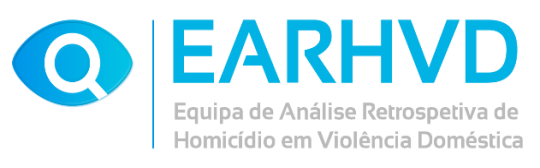 Dossiê n.o 3/2021-MM
3. Audição das vítimas
3.2. Vítima C
Esclareceu que:
o pai tinha um “feitio” complicado. Desde pequena que recorda que B, em casa, resolvia tudo “à pancada”, agredia frequentemente os dois filhos, mas agredia mais D, e também a mãe quando intervinha em defesa de ambos. Ela e o irmão tinham medo do pai. Quando contrariado, B “partia a casa toda”, pelo que, habitualmente, todos evitavam contrariá-lo. Recorda episódios de violência física de B contra A
B era muito agressivo com D, a mãe tentava protegê-lo. A sua postura era de tentar apaziguar todos. Refere que D fez duas tentativas de suicídio, esteve internado por esse motivo e a escola nunca sinalizou nada
B tinha “ataques de pânico”. Uma vez esteve internado. Recorda que ela pediu para o deixarem internado mais tempo e responderam-lhe que tinha um “comportamento bipolar”. Teria episódios depressivos alternados com comportamentos excêntricos. Sentia-se revoltado e prejudicado
B frequentava consultas privadas de psiquiatria; ia sozinho e, aparentemente, demorava pouco tempo nas consultas. Era-lhe prescrita medicação que a família desconhece
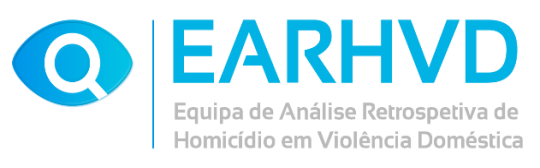 Dossiê n.o 3/2021-MM
3. Audição das vítimas
3.2. Vítima C
Esclareceu que:
nenhum deles recorreu a pedidos de ajuda por descrença nas diversas entidades que poderiam agir. E, por outro lado, queriam preservar a família do conhecimento público da situação em que viviam. Embora havendo quem soubesse, na comunidade, não sentiam apoio para ultrapassar esta situação
todos sabiam do arsenal de armas que B guardava no seu quarto, mas reconhece que sentiam desconfiança da GNR para o denunciar, pois pensavam que ele pagaria uma multa e voltava para casa
entre 2008 e 2013, C esteve a estudar noutra cidade, onde permanecia durante a semana. E em 2018 saiu de casa dos pais para ir trabalhar noutra região do país
foi visitar B uma vez à prisão, na altura em que decorreu o julgamento, mas ele não demonstrou nenhum arrependimento. A partir de então, não mais o contactou. No início da reclusão, B enviou cartas para a mãe, para si e para a avó (já falecida), mas há meses que já não manda nenhuma carta
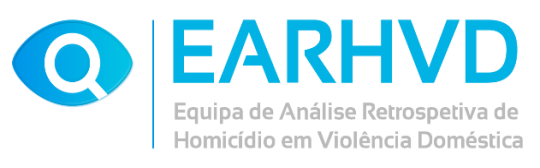 Dossiê n.o 3/2021-MM
3. Audição das vítimas
3.3. Vítima D
A audição de D foi convocada para o mesmo local e dia de A

Não obstante ter sido convocado, e ter acompanhado a mãe no princípio da manhã, quando esta terminou a audição e se retirou, D retirou-se com ela e não compareceu na sala
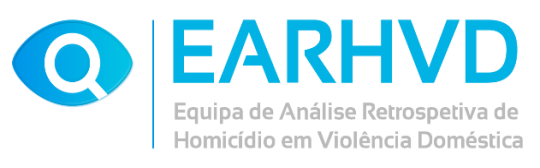 Dossiê n.o 3/2021-MM
4. Conclusões
A dinâmica familiar no caso em análise pautou-se por um padrão de violência persistente gerando um ambiente de terror no convívio familiar, mantido graças ao mecanismo de autoproteção que as vítimas foram desenvolvendo, ao medo, vergonha e descrença nas inúmeras entidades que poderiam ter atuado e à complacência e inação do resto da família e da comunidade
Com anterioridade à data das tentativas de homicídio não foi encontrado qualquer registo de contacto com a GNR, com a LNES ou com a RNAVVD. Também não foi encontrada qualquer intervenção da escola frequentada por D, de CPCJ, nem do INMLCF no âmbito da avaliação do dano corporal
A informação obtida no setor da Saúde é referente a todo o agregado familiar, embora A, C e D fossem seguidos pela mesma médica de família numa determinada Unidade de Saúde e B em Unidade de Saúde distinta
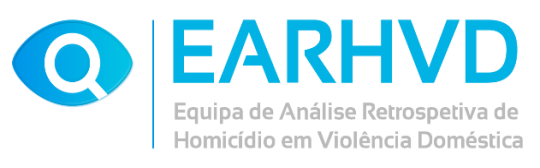 Dossiê n.o 3/2021-MM
4. Conclusões
Não há evidência de que algum profissional na área da Educação, tenha procurado inteirar-se dos motivos que levaram a vítima D a efetuar duas tentativas de suicídio, com apenas 14/15 anos de idade, nem desencadeado qualquer procedimento, na sequência das mesmas
Nenhum profissional ou entidade, nomeadamente nas áreas da Saúde ou da Educação, com as quais as vítimas mantiveram contacto, tomaram a iniciativa de as sinalizar, proteger, orientar e/ou informar, bem como de acionar os meios do Estado e da comunidade ao seu alcance, para que as vítimas conseguissem identificar atempadamente a violência de que eram alvo, reforçando a sua confiança nas estruturas e nos serviços empenhados no combate à violência doméstica
Além de ser um dever de cada profissional, é também uma obrigação das instituições certificar-se que, em situações conhecidas no âmbito da sua atividade, o dever de comunicação é cumprido, adotando as medidas necessárias para que a transmissão da informação às entidades com competência no âmbito criminal seja efetuada nas melhores condições para preservar a segurança das vítimas e dos profissionais e assegurar uma relação de confiança entre ambos
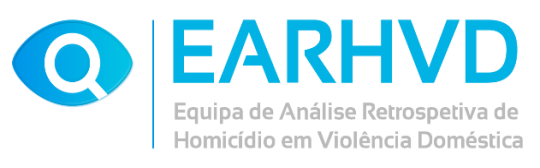 Dossiê n.o 3/2021-MM
5. Recomendações
A EARHVD dirige às entidades responsáveis pelas áreas da Saúde e da Educação, a recomendação de, no desenvolvimento da sua atuação:
dever ser dada especial atenção aos mecanismos dependentes destes setores para que promovam uma interação positiva com as vítimas, ajudando-as a identificar a violência de que são alvo, indagando a razão dos eventos de que tomam conhecimento e agindo em consonância com os sinais que detetam e registam
Concretizando:
	a) Na área da Saúde, que as intervenções dos profissionais estejam de acordo com as orientações contidas nos manuais/referenciais técnicos e ainda cumprindo a Orientação N.o 1/2022 da Direção Geral da Saúde, de 9 de fevereiro (Atuação em Situação de Violência em Adultos: Registo Clínico de Violência em Adultos – Registo de Saúde Eletrónico) e o Despacho N.o 6378/2013, de 16 de maio (Ação de Saúde sobre Género, Violência e Ciclo de Vida), que cria as Equipas para a Prevenção da Violência em Adultos, resposta estruturada do Serviço Nacional de Saúde para a prevenção de violência interpessoal, nomeadamente a violência doméstica
	b) Na área da Educação, que os profissionais atuem em conformidade com as orientações contidas no Manual para os Ensinos Básico e Secundário – Crianças e Jovens expostos à Violência Doméstica – conhecer e qualificar as respostas na comunidade (Direção-Geral da Educação, 2017) e no Guia de Intervenção Integrada junto de Crianças ou Jovens vítimas de Violência Doméstica, de maio de 2020
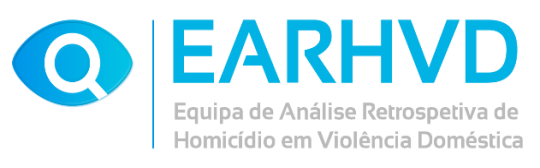 Dossiê n.o 3/2021-MM
5. Recomendações
Às entidades do Estado e da comunidade, a EARHVD recomenda que devem promover um trabalho de divulgação dos meios e instrumentos de apoio e ação que podem ser mobilizados pelas vítimas, potenciando o acesso fácil, a sua proximidade e proatividade. Mais recomenda intensificar, não só as formas de acesso às estruturas de apoio e sua divulgação, mas também a ação de “desconstrução” de crenças, mitos e estereótipos sobre a violência contra as mulheres, a violência doméstica e a violência na intimidade
 
A ação nestes vários níveis e a melhoria da capacidade de sinalização e de resposta das estruturas da Rede Nacional de Apoio às Vítimas de Violência Doméstica, dos Órgãos de Polícia Criminal, do Ministério Público e dos Tribunais deve focar-se na credibilização, pugnando para que as vítimas e a comunidade em geral reforcem a confiança nos serviços, estruturas e profissionais
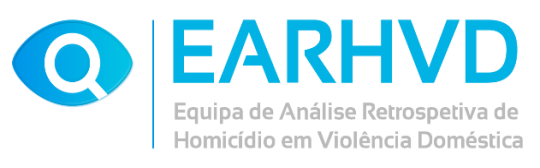 https://earhvd.sg.mai.gov.pt